Operational Radiometric Calibration of NOAA-20 VIIRS using lunar and Solar Diffuser observations
NOAA VIIRS SDR team: 
Taeyoung Choi1, Changyong Cao2, Xi Shao3, 
Slawomir Blonski1, Wenhui Wang3
 1GST/NOAA, 2NOAA/NESDIS/STAR, 3University of Maryland/NOAA
For the 4th GSICS / IVOS Lunar Calibration Workshop
Introduction
Visible Infrared Imaging Radiometer Suite (VIIRS) is a scanning radiometer on Suomi-NPP and NOAA 20 satellites at ~829 km altitudes. 
NOAA 20 local time of equator crossings is at 1:30 pm. 
It produces radiometric measurements with moderate spatial resolutions and 22 spectral bands.
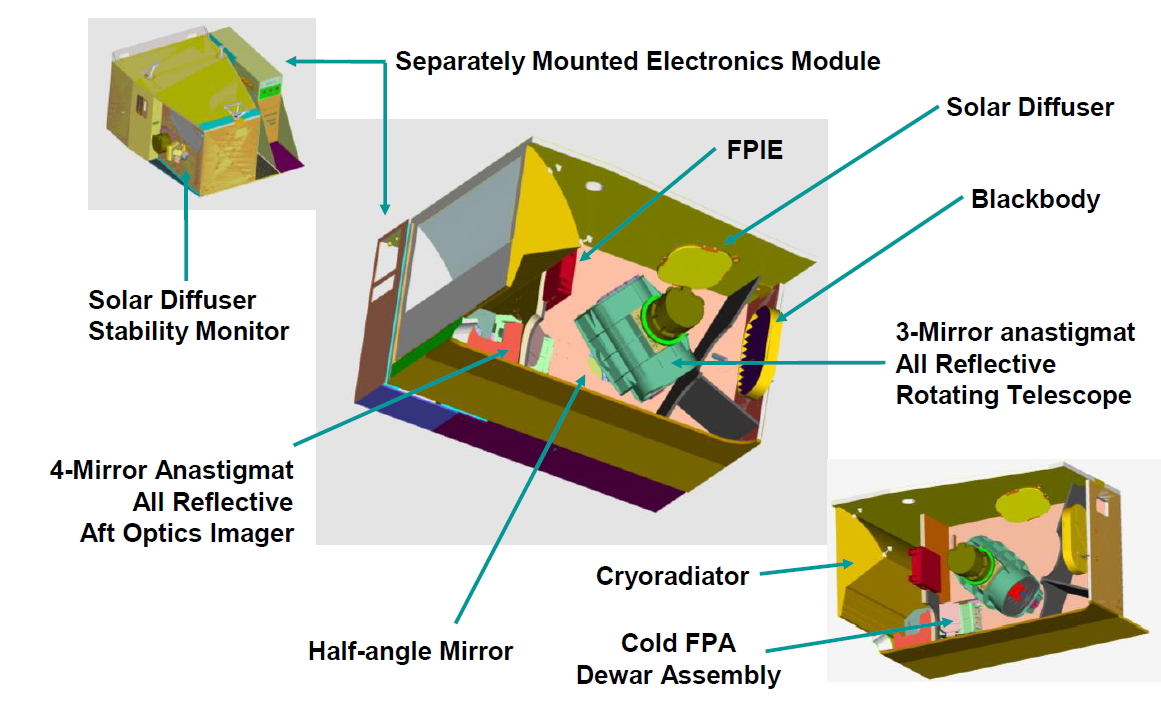 Source: VIIRS Radiometric ATBD.
Introduction
RSB cover a spectral range from 0.412 m to 2.25 m.
There are 14 RSB with 3 image bands (I1-I3) and 11 moderate bands (M1-M11).
RSB band calibration is dependent on Solar Diffuser (SD) and Solar Diffuser Stability Monitor (SDSM) observations.
As an independent source of calibration, moon observations can be used to validate the on-orbit SD calibration.
The required RSB calibration uncertainty is <2 percent.
The SD calibration coefficient (called SD F-factors) are validated by the lunar F-factors.
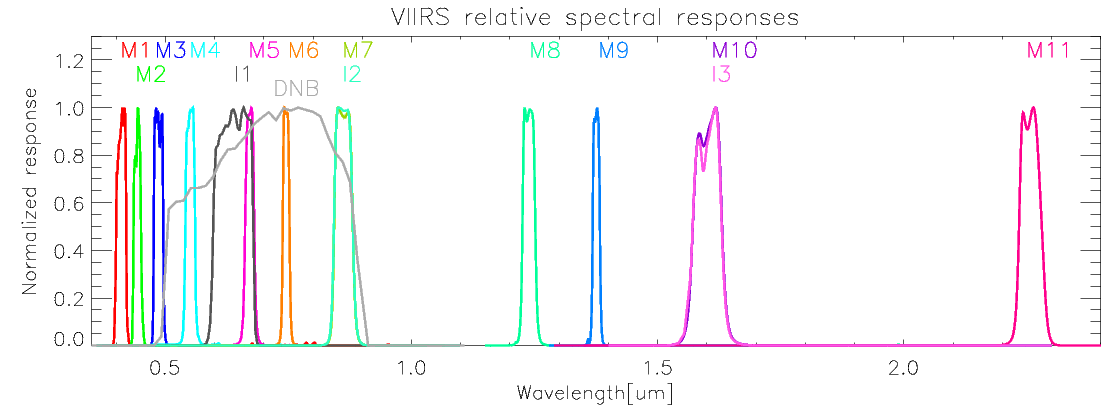 Solar Diffuser (SD) Calibration
Thuillier or MODTRAN
Solar irradaince model
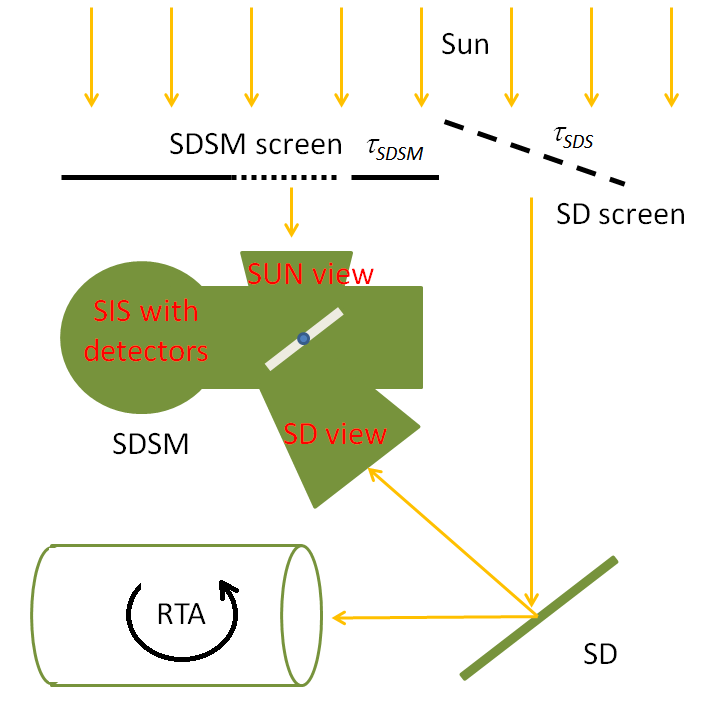 At-sensor SD radiance
Solar illumination (through the SD screen) is diffused by the Solar Diffuser (SD). 
SD reflectance characteristics were measured by the prelaunch calibration.
Degradation of SD is measured by the Solar Diffuser Stability Monitor (SDSM).
Solar irradiance model (Thuillier or MODTRAN) and Spectral Response Functions provides in-band Esun value in each band. 
Observed at-sensor SD radiance
VIIRS views SD and applied quadratic equation with DN to radiance conversion coefficient.
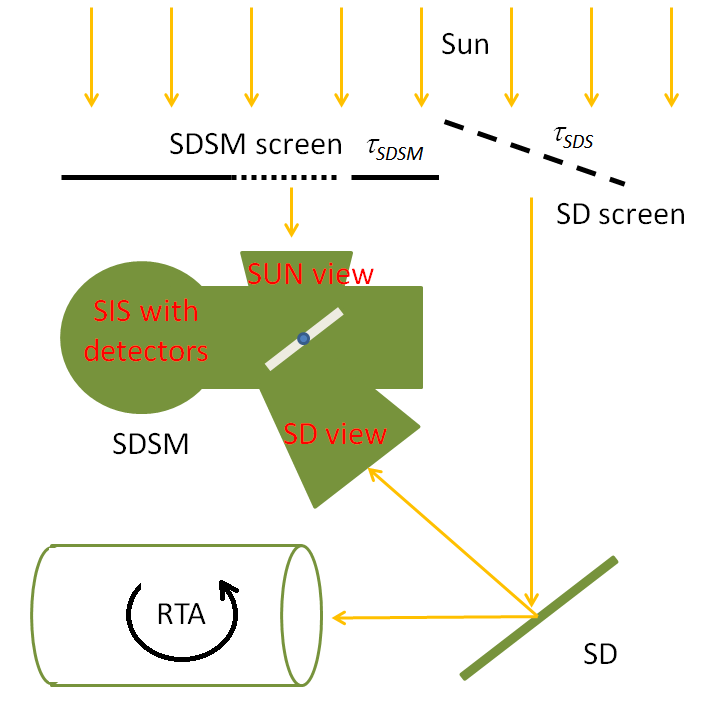 Solar Diffuser (SD) Calibration
F: RSB Calibration coefficient.
H: SD degradation factor.
dn: VIIRS bias removed response
dc: SDSM bias removed response
Lunar Calibration
Wehrli Solar irradiance model
The moon irradiance is used as an independent calibration source, complementing the SD.
Moon is used as reflector (similar role to SD). 
The irradiance of the moon is modeled and provided by the Global Space-based Inter-Calibration System (GSICS) Implementation of RObotic lunar observatory (GIRO v1.0.0) model.
https://gsics.nesdis.noaa.gov/wiki/Development/LunarWorkArea
GIRO is supposed to be identical to ROLO model.
Sun
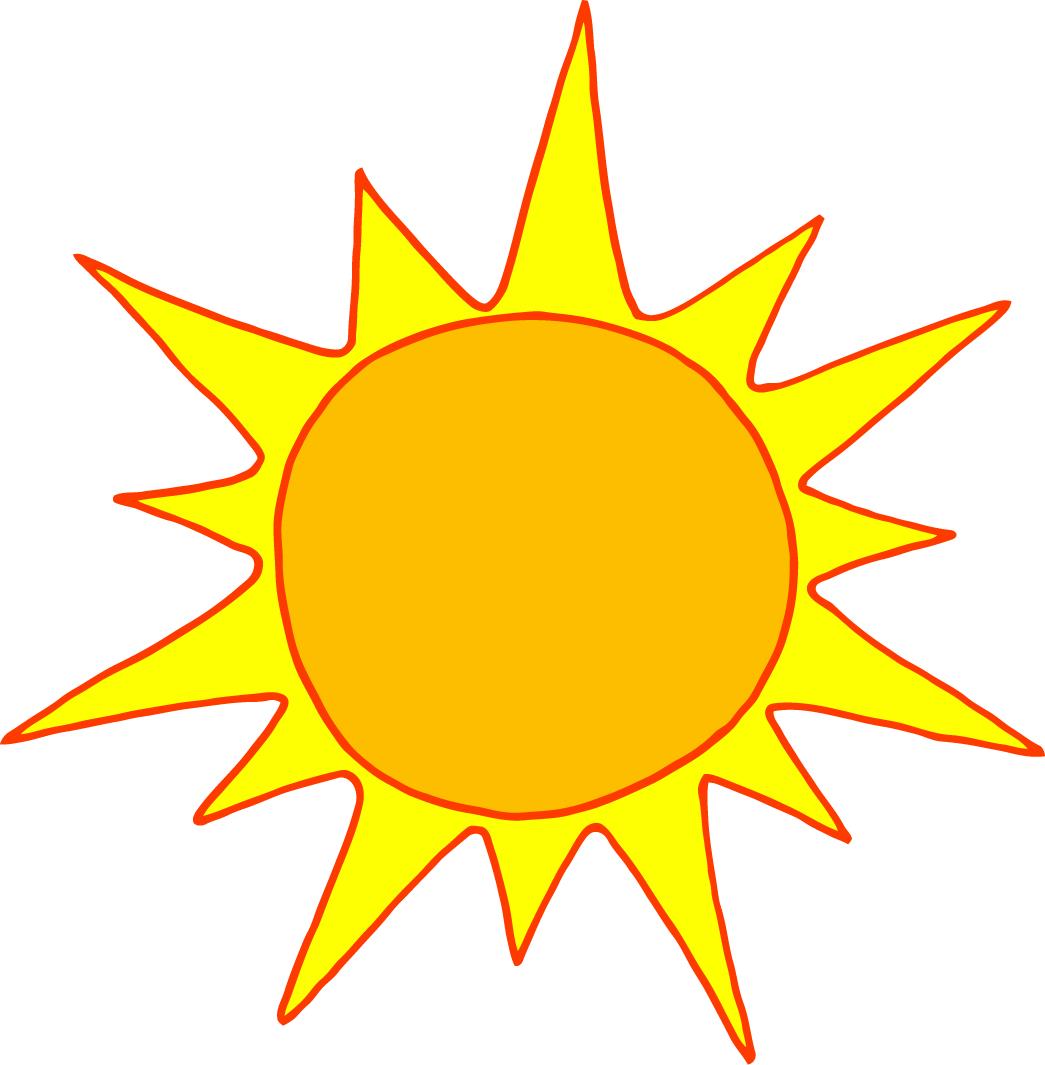 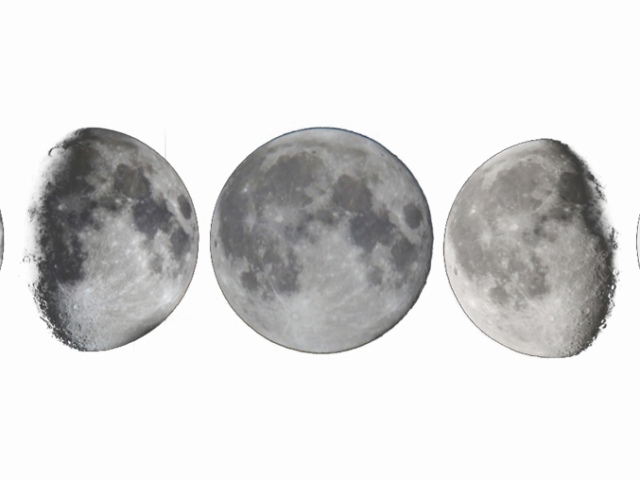 Moon
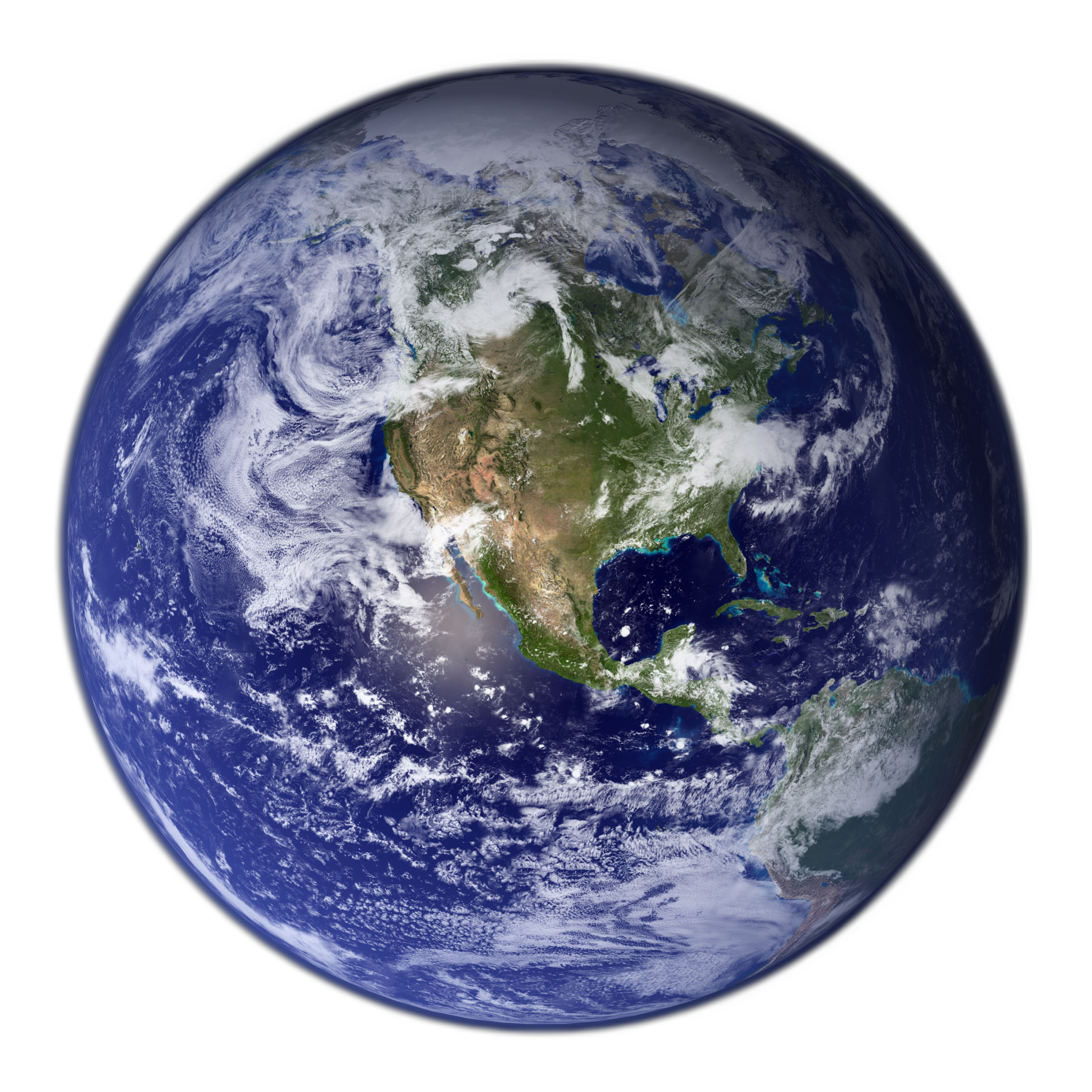 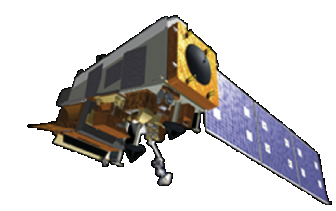 Satellite
VIIRS Lunar Calibration
Lunar F-factor: as the secondary calibration coefficient
The lunar F-factor is calculated as a ratio between the modeled lunar irradiance and observed lunar irradiance.
IGIRO : band dependent lunar irradiance value from the Global Space-based Inter-Calibration System (GSICS) Implementation of RObotic lunar observatory (GIRO v1.0.0) model (at https://gsics.nesdis.noaa.gov/wiki/Development/LunarWorkArea ), : moon phase angle,  LAvg: averaged radiance of the effective lunar pixels, Rmoon: moon radius, DistSat_Moon: distance between satellite and moon
Prediction of Spacecraft Roll Maneuver to Support Operational VIIRS Lunar Calibration Planning and Execution
Predicted Spacecraft Maneuver Parameters from NOAA/STAR
NOAA/STAR VIIRS Cal/Val Team
Planning at
NOAA Satellite Operations Facility (NSOF)
Spacecraft Ephemeris Data or TLE Data
Maneuver Opportunity Selection; Validation
Predicted Spacecraft Maneuver Parameters from NASA/VSCT
NASA/VCST
Confirmation of successful spacecraft roll maneuver and lunar cal. by NOAA/STAR VIIRS Cal/Val Team
Confirmation of maneuver plan by NOAA/STAR VIIRS Cal/Val Team
Spacecraft Roll Maneuver execution by NSOF
Challenges: 
Mission-critical: Affect all sensors on JPSS mission; 
Critical to VIIRS sensor performance; Limited number (8-9) of  opportunities each year;
Need to predict spacecraft roll maneuver timing window (to second) and roll angle  (to 0.01 degree)
Scheduled Lunar Collections of 2018-2023
Six years of operation
Example: NOAA-20 Lunar Roll Maneuver Scheduling on 2023/06/28 and Confirmation
Confirmation of successful lunar roll maneuver and lunar data acquisition by NOAA/STAR
Lunar Roll Maneuver Scheduling by NOAA/NSOF
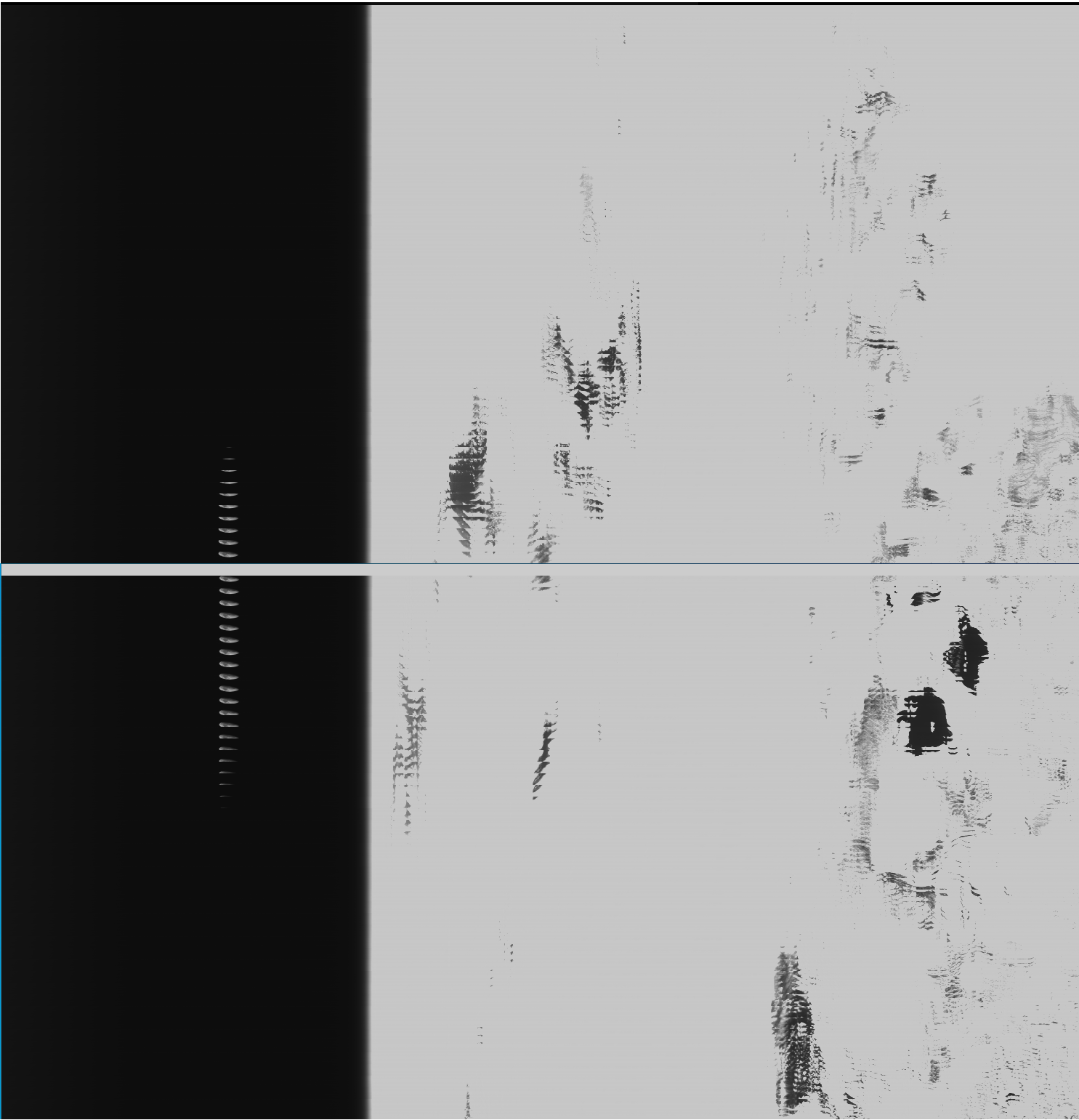 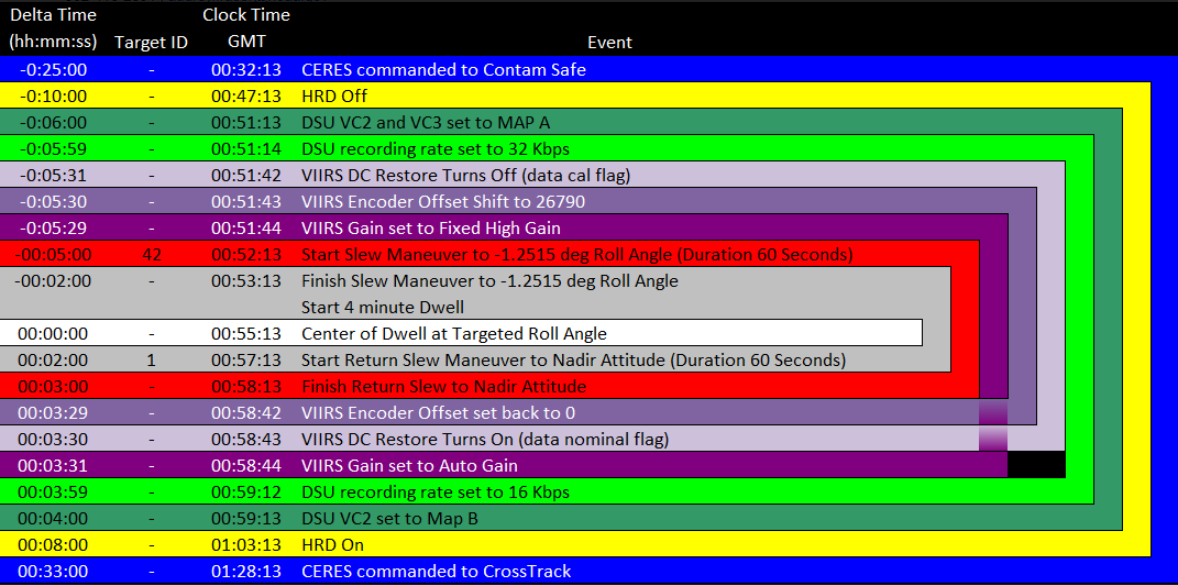 Results
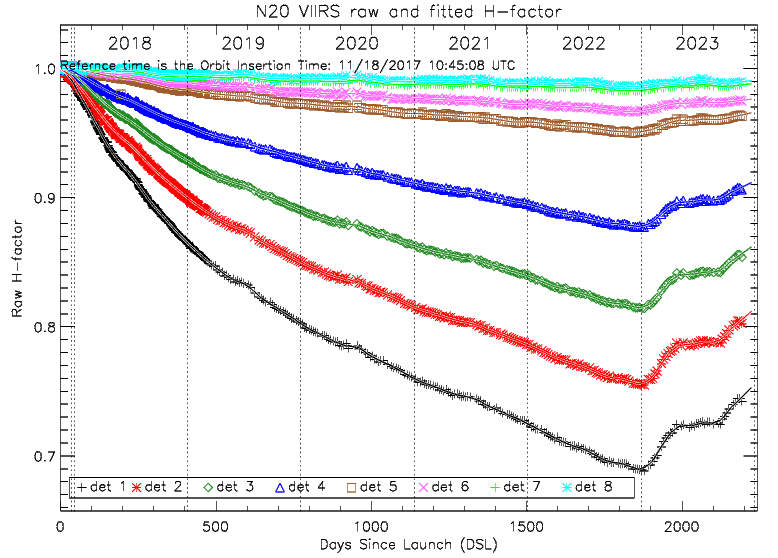 The H-factor (SD degradation) showed pattern changes in 2023. 
There are increased solar activities according the NOAA Space Weather Prediction Center (SWPC) with the 10.7 solar flux. 
Assumed that the increased solar flux smoothed the surface of SD. 
Also observed in the S-NPP H-factors.
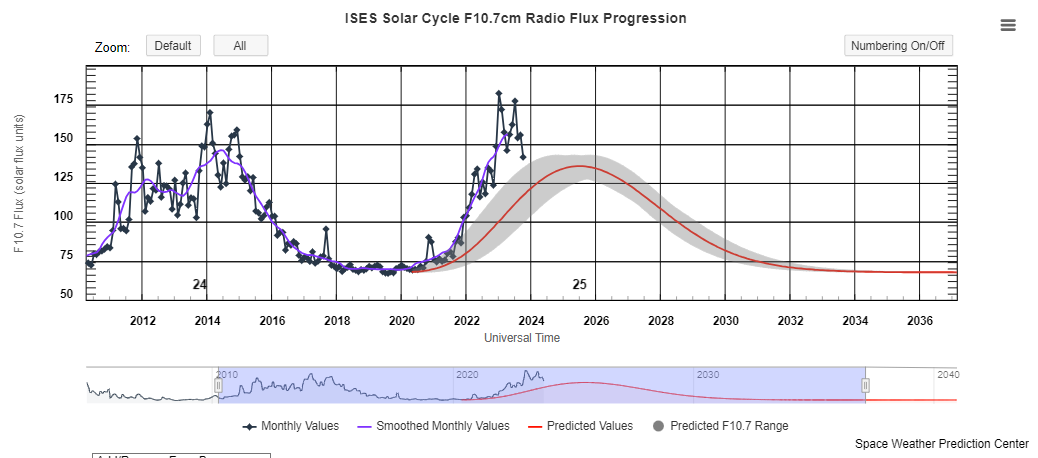 https://www.swpc.noaa.gov/products/solar-cycle-progression
Results: SD and Lunar Calibration
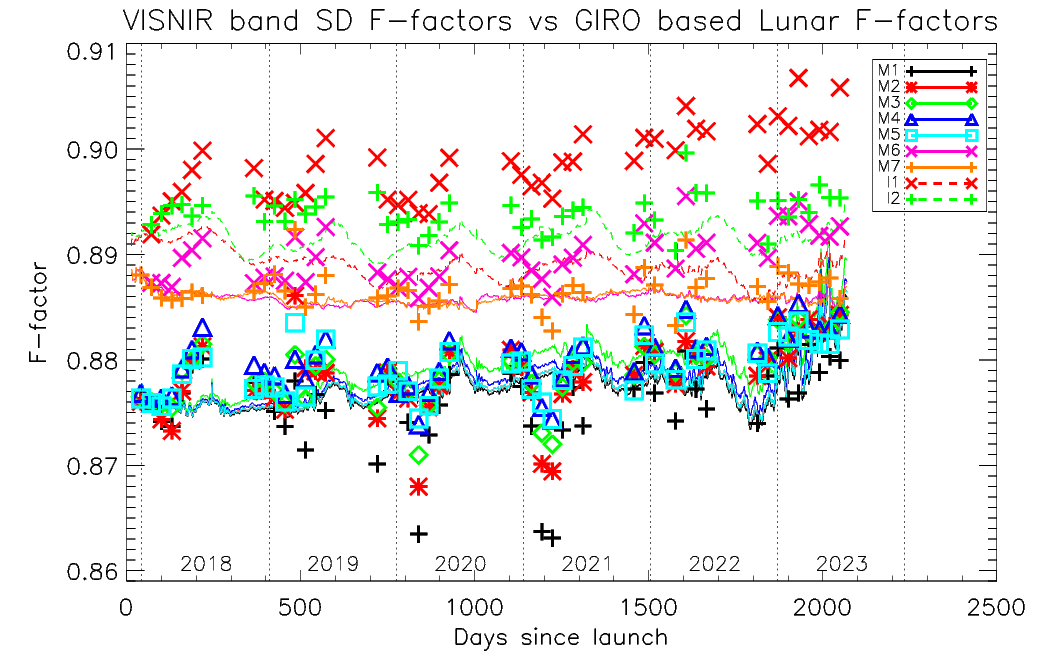 Over 6 years of operation, on-orbit SD (lines) and lunar (symbols) F-factors are consistent within 1 percent level. 
To estimate the long-term lunar F-factor trends, the Mann-Kendall (MK)* test was applied. 
For 95 % confidence Interval (CI), absolute value of ZM‑K > 1.96 means there is a long-term trend.
*R. O. Gilbert, Statistical Methods for Environmental Pollution Monitoring. United States, 1987.
Results: Operational F-Factor Update on Nov. 2021
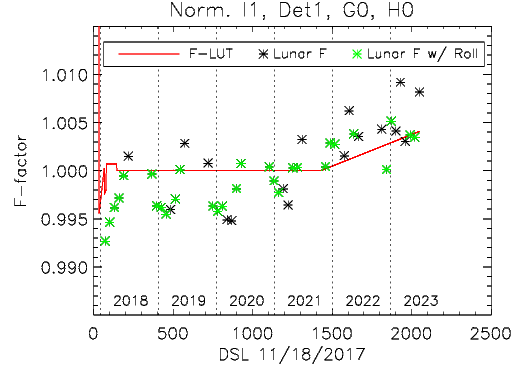 The NOAA VIIRS team applied long-term slope from lunar and DCC trends on Nov. 2021
To catch the long-term trend by Nov. 2023.
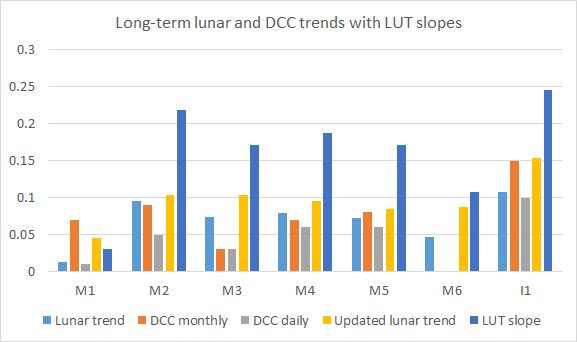 Results: Operational F-Factor Update on Nov. 2021
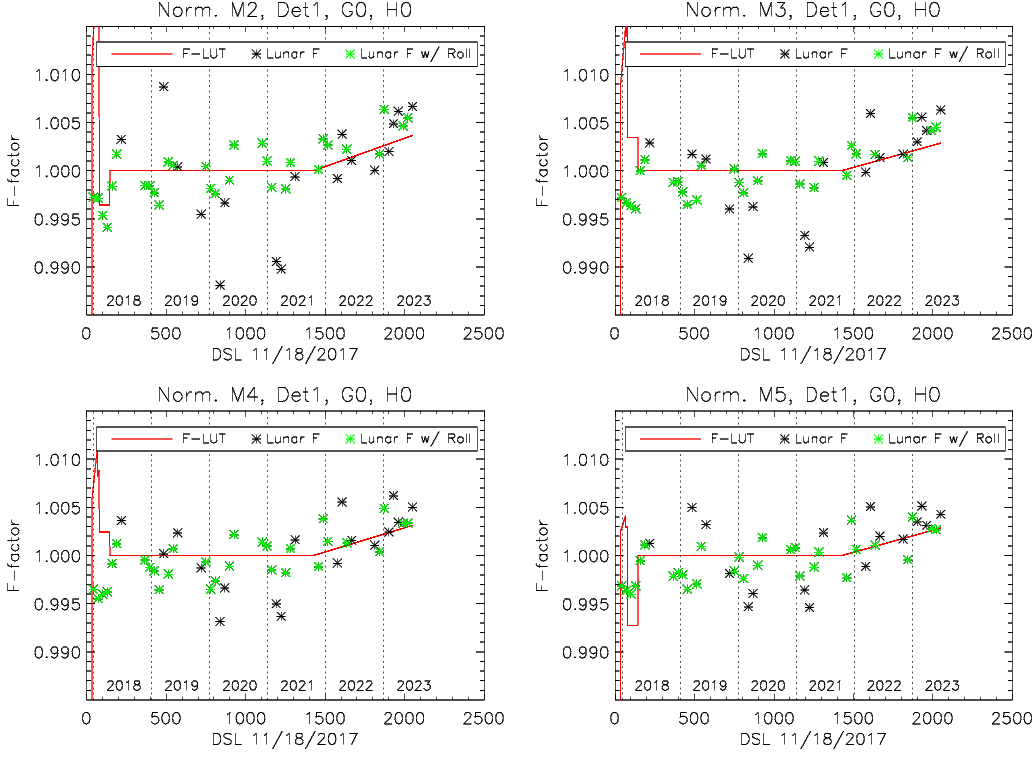 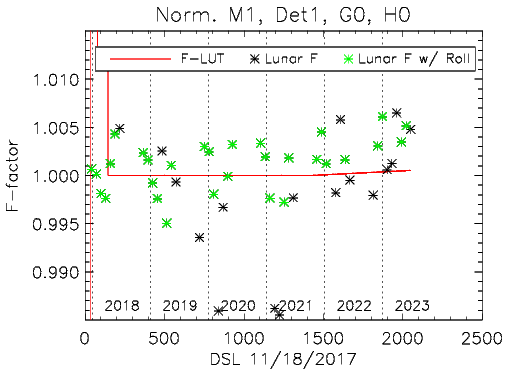 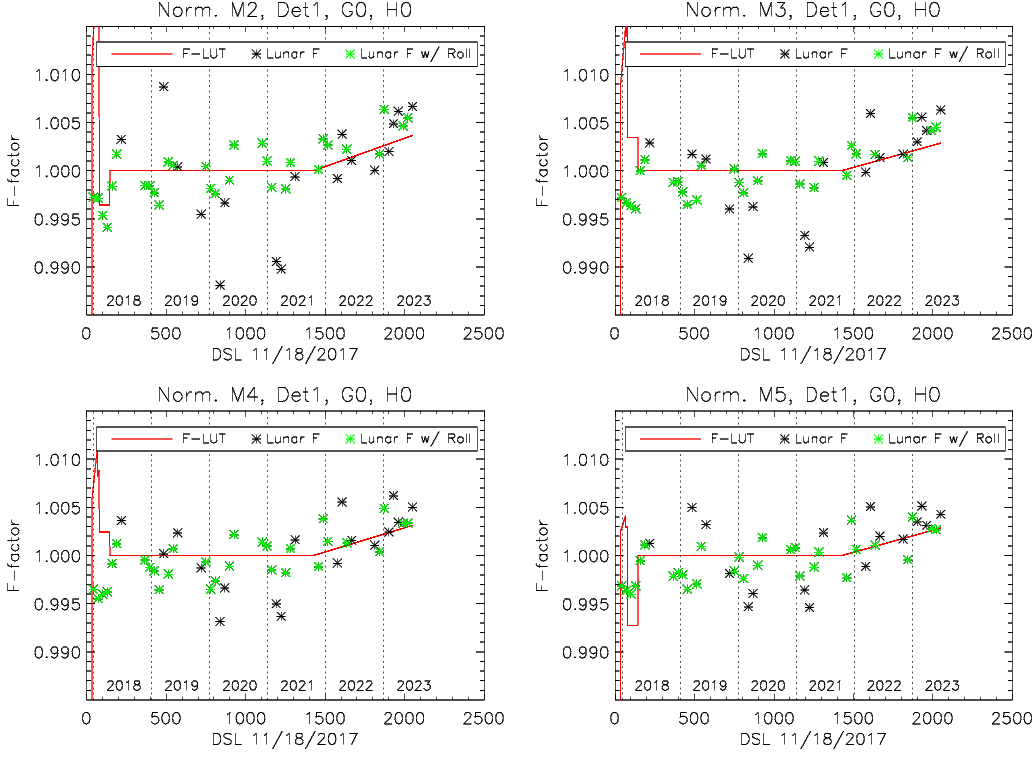 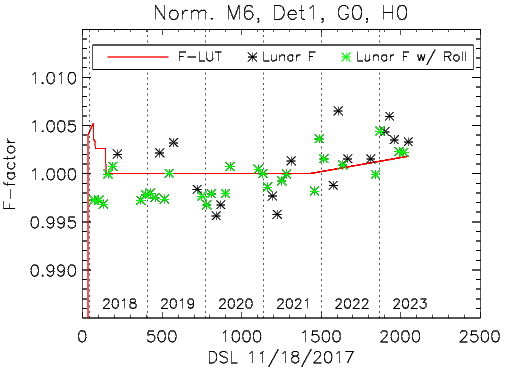 Results: Validation Using the DCC time-series trends
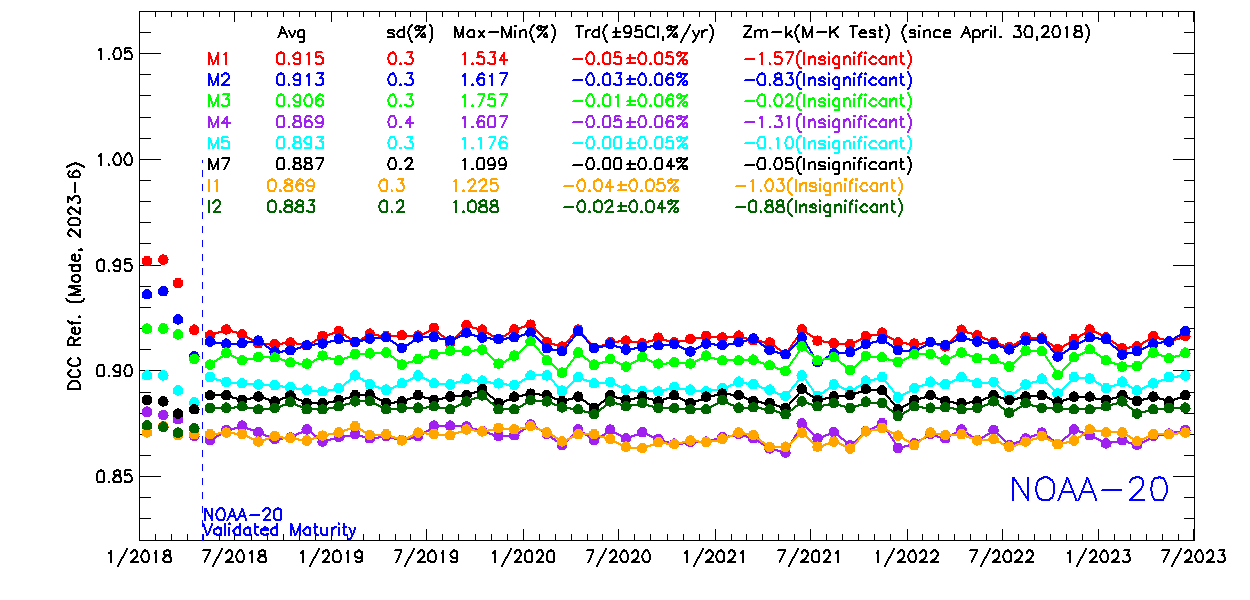 With the updated calibration, the long-term DCC trends are derived from the VIIRS SDRs. 
The monthly DCC time-series for the operational NOAA-20 RSB SDRs show very stable trends. 
In all RSB bands, |ZM‑K|< 1.96 except band I3. 
NOAA VIIRS team is watching I3 and M10.
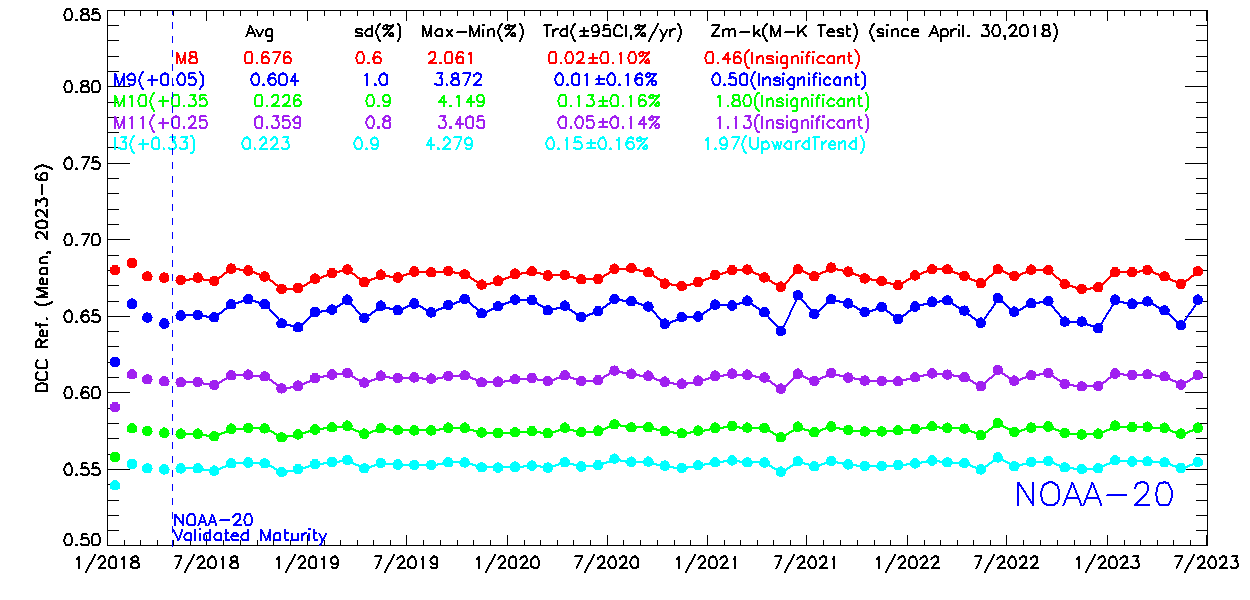 Summary
Over the five years of on-orbit operation, the NOAA-20 VIIRS showed very stable on-orbit radiometric stability better than 0.5 percent level in all RSB bands
From the on-board SD-based calibration, independent monthly lunar calibrations and DCC observation results.
The operational radiometric F-factors were set to a constant level in each detector, gain state, and HAM side, since April, 2018.
Even with its excellent stability, the NOAA VIIRS SDR team applied small positive correction slopes in the F-factors to provide accurate radiometric products from the observed  long-term trends in lunar and DCD calibrations. 
The NOAA VIIRS SDR team will revise the long-term correction slopes around November 2023 with updated lunar and DCC calibrations.
to provide higher radiometric accuracy of the NOAA-20 VIIRS SDR product to the users.
Disclaimer
The scientific results and conclusions, as well as any views or opinions expressed herein, are those of the author(s) and do not necessarily reflect those of NOAA or the Department of Commerce.
Backup Slide
VIIRS Lunar Calibration
Moon solid angle 
Effectively illumined surface ratio by the phase angle
Sun
Effectively illuminated surface ratio
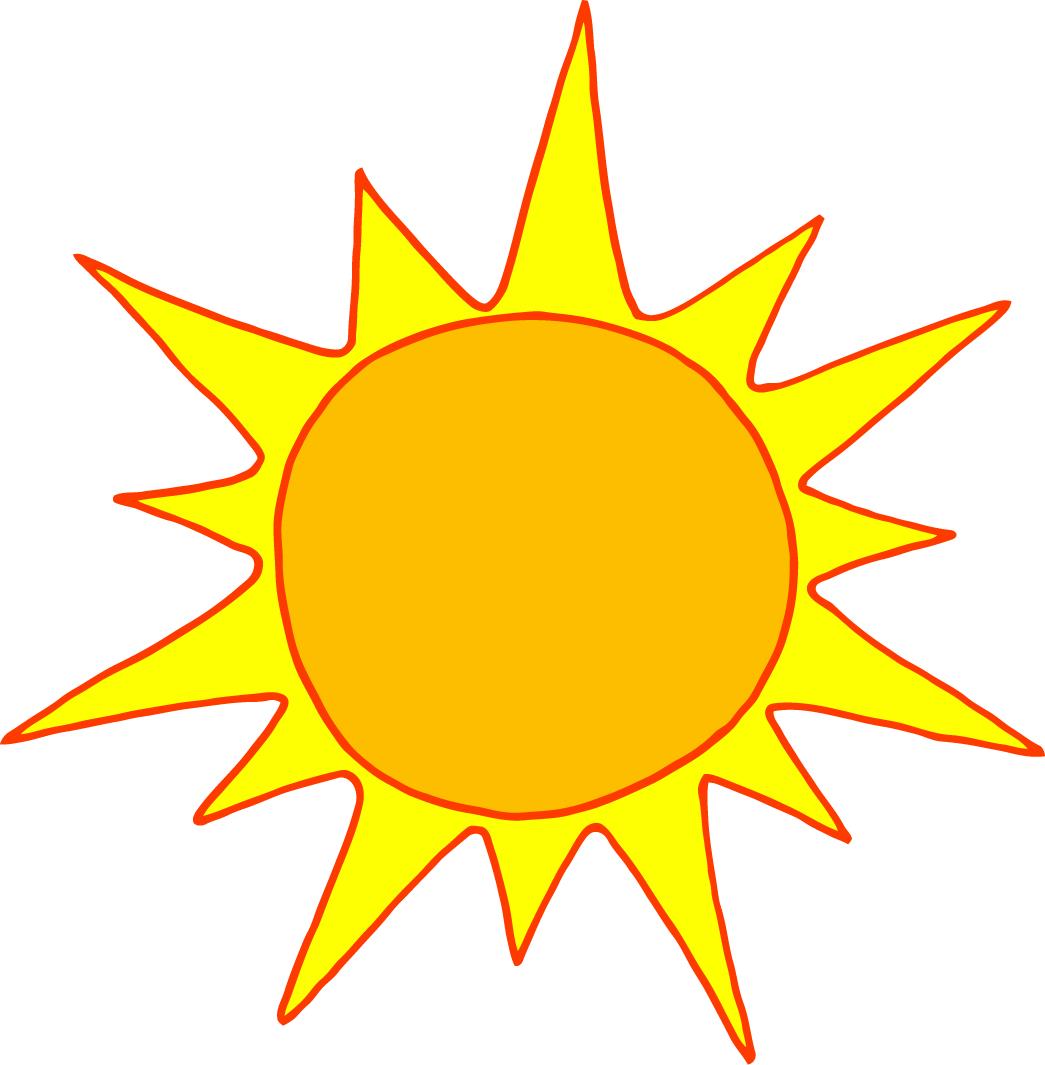 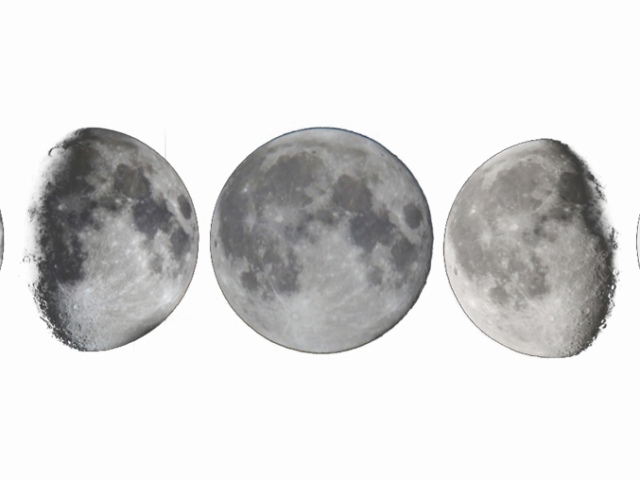 Phase Angle 
Moon
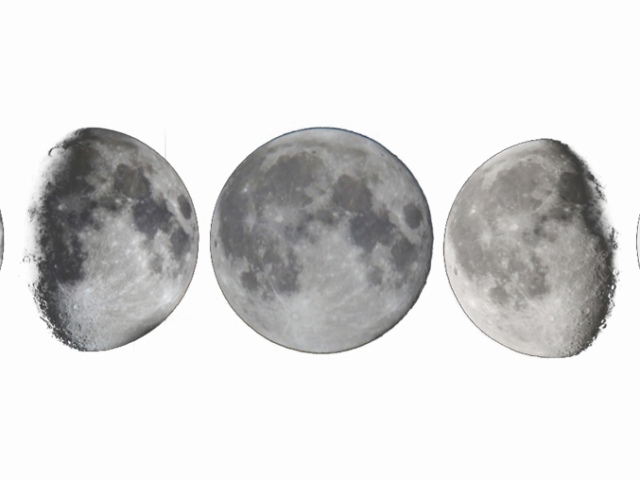 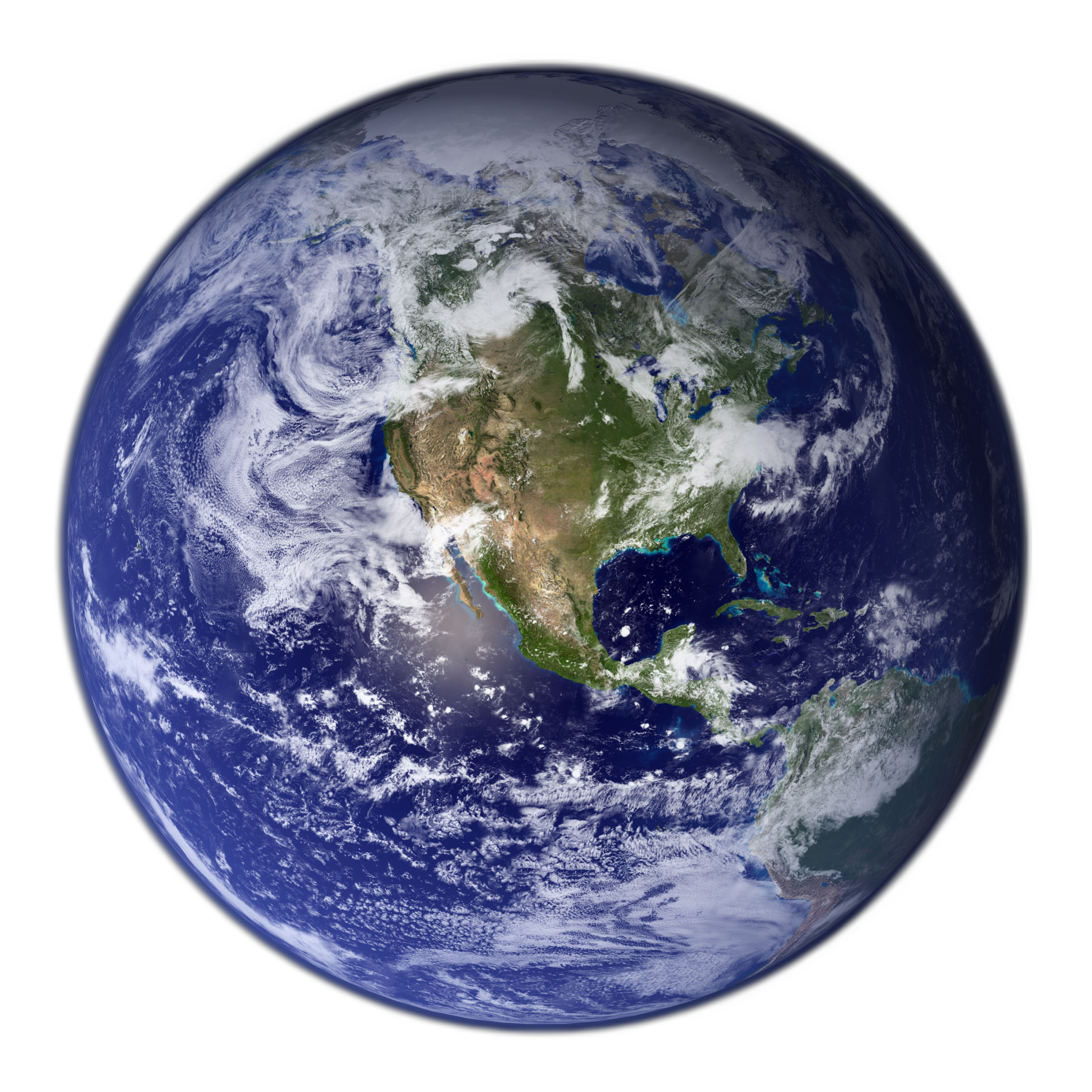 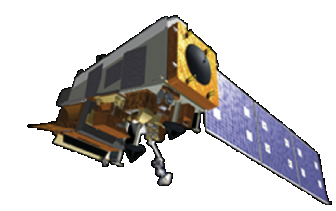 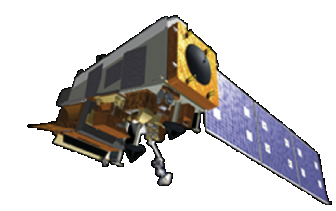 Satellite
VIIRS Sensor Data Record (SDR) Requirements